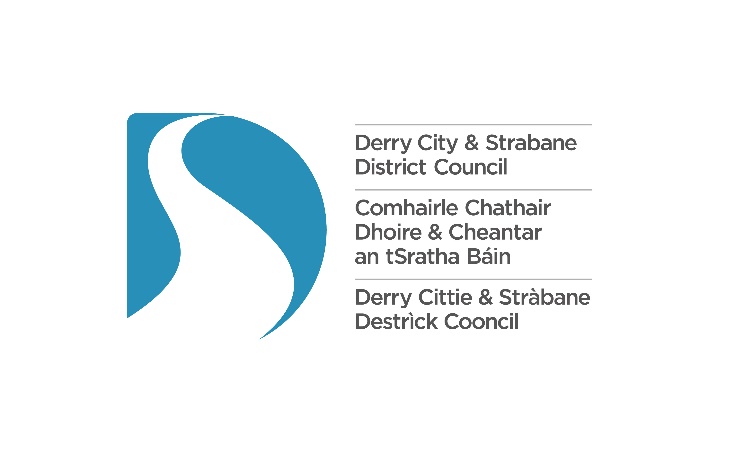 LOCAL COUNCIL ELECTIONS 2023
Welcome to the Count
Turnout Statement
Faughan
The adjudication of Doubtful ballot papers for the Faughan District Electoral Area will commence in 10 minutes.
First Stage Results
Faughan
Declaration of Result
The following candidates have been duly elected in the Faughan district electoral area